Effects of Genetic Diversity on the Plant Communities of the Peconic River
Robert Biersach1 , Maximilian Carson1, Michael Pizzichemi1
Mentors: Mr. Bolen1, Mr. Hughes1, Mr. Ostensen1, Dr. Spata1
1 - Eastport South Manor Junior Senior High School
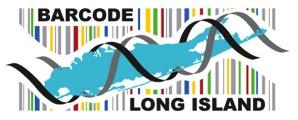 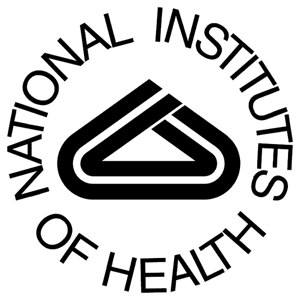 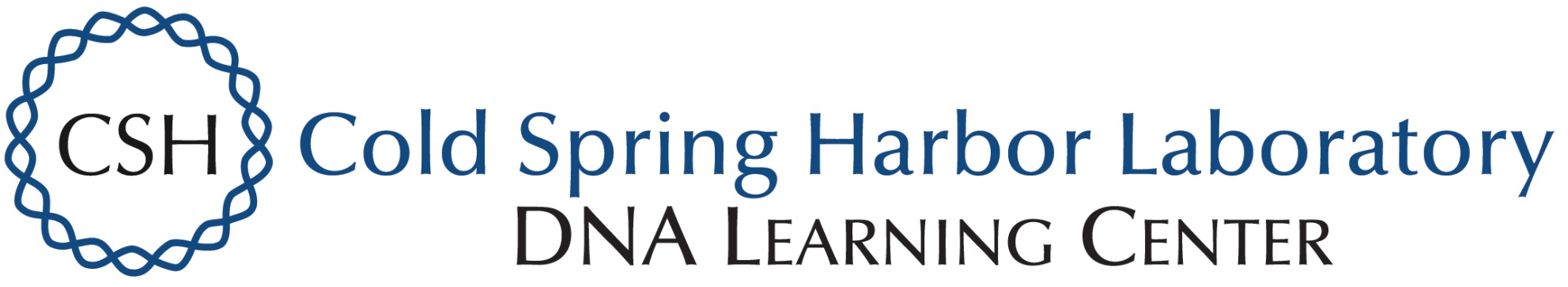 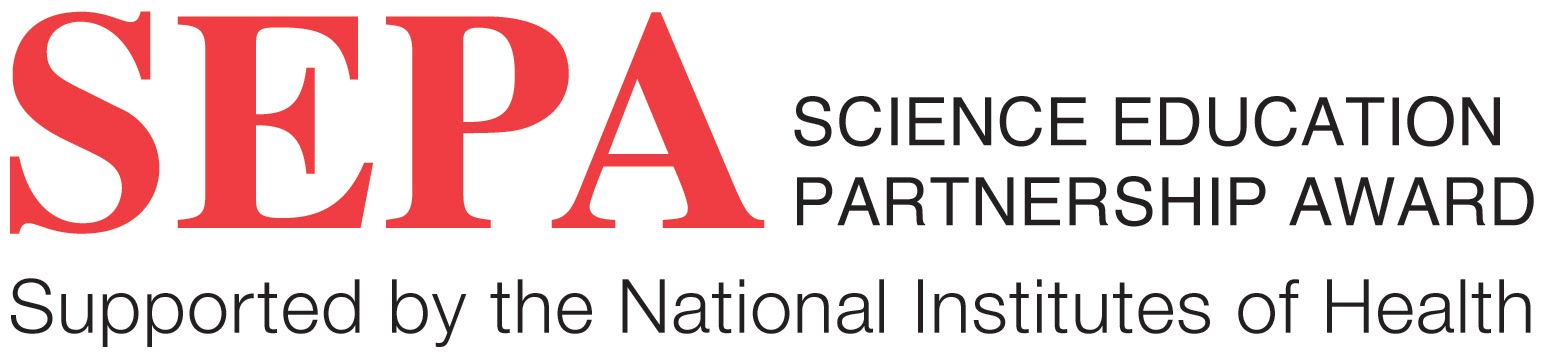 Methods
DNA samples were taken from the berry and leaves of specimens.
The plant tissue from each sample was mixed with a lysis solution and ground, then mixed with an extraction buffer to separate the DNA from cellular debris, and DNA was washed twice 
5 μl of DNA and 25μl of RbcL primers that correspond to specific regions of the DNA that contain the Ribulose Bisphosphate Carboxylase Large subunit (RbCL) gene were mixed with an instagene bead in a PCR tube. 
Using PCR the rbCL  and ITS gene sequences were amplified. The PCR samples with the best amplification using gel electrophoresis were selected for sequencing by GeneWiz
Abstract
Twenty samples from different berry-bearing bushes were taken from species present in the Peconic river ecosystem and had DNA extracted from them. Samples were then tested for the rbcL (Ribulose Biphosphate Carboxylase Oxygenase Large Subunit 1) and the Plant ITS genes. The DNA samples were sequenced by Genewiz and analyzed with DNA Subway. Both genes indicated that the  samples are all closely related to one another. With regard to identification of the species, the sequences were compared with known DNA sequences for both genes  in the NCBI BLASTN database and the samples correlate to the following three species: Sorbus discolor (Discolor Mountain Ash) , Amelanchier alnifolia (Western Serviceberry) and, Crataegus monogyna (Common Hawthorn). Based upon the physical characteristics of the samples, the samples collected appear to be most likely, but not definitively, a Hawthorn species .
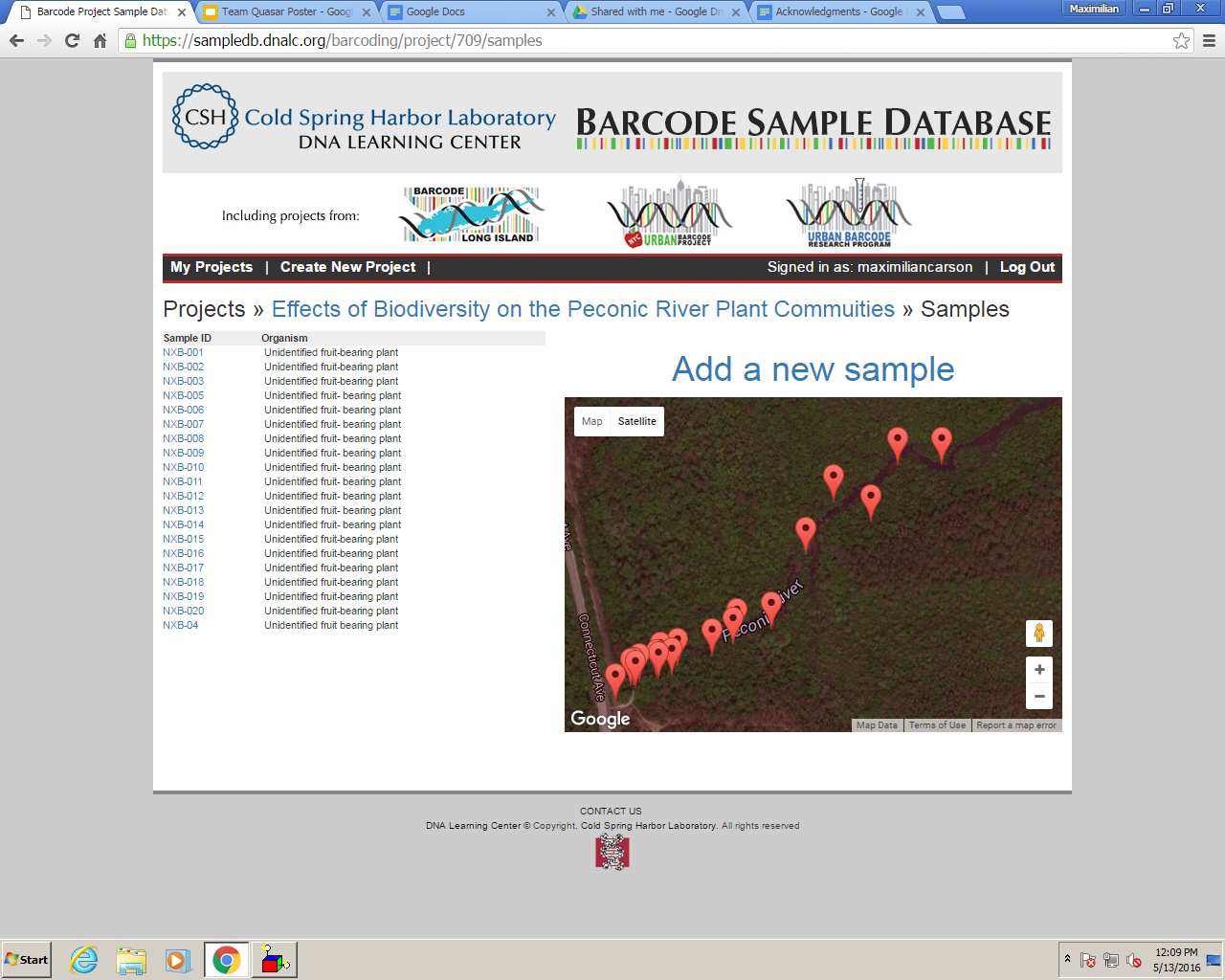 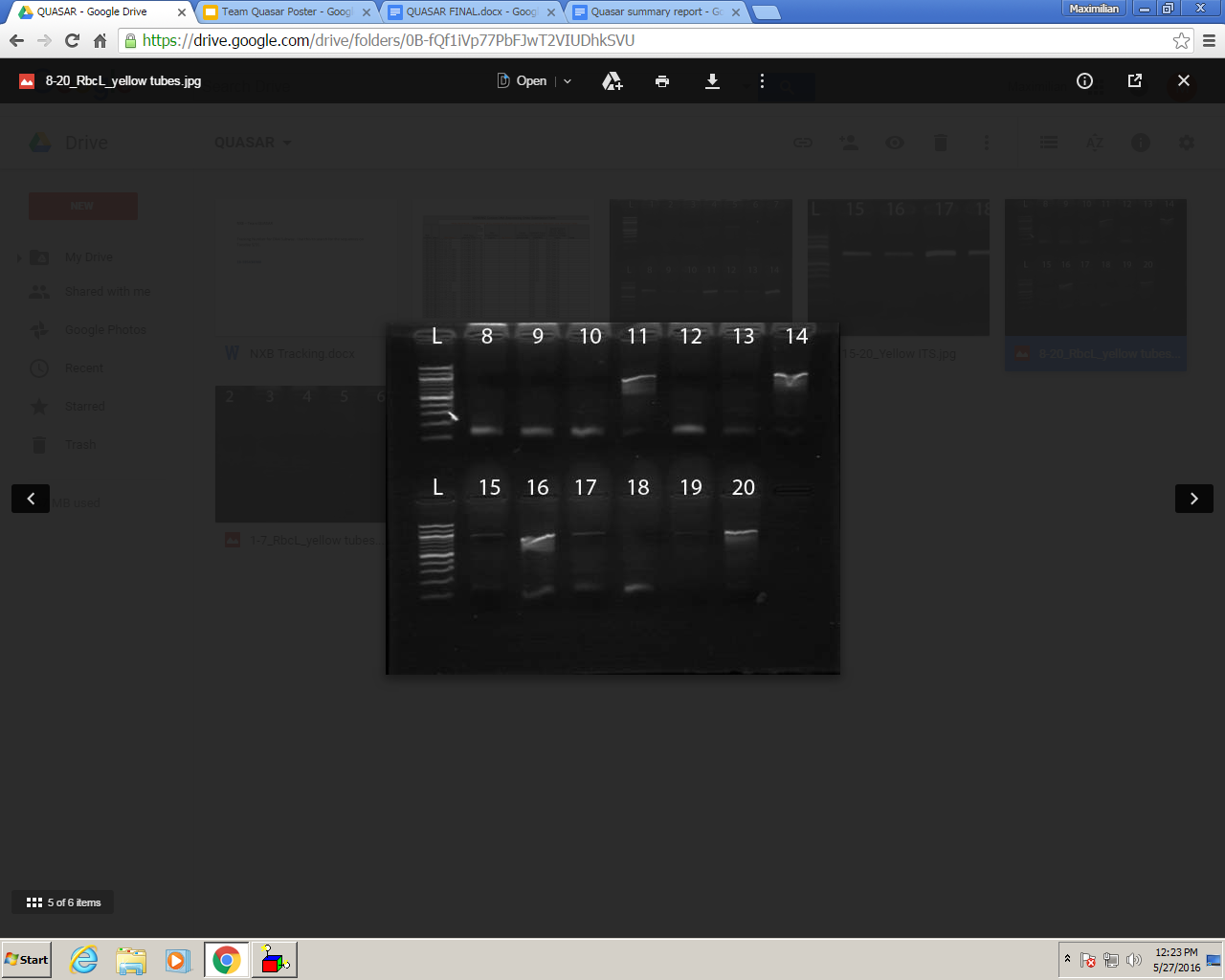 Figure 1: PCR results indicating best DNA samples to sequence.Strongest amplifications were selected
Figure 2: Map of Peconic River headwaters area indicating sampling sites.
Discussion 
The results indicate that the samples tested for the RbCL gene are closely related to the top BLASTN hits of Crataegus monogyna, Sorbus discolor, Amelanchier alnifolia, which are known as Common hawthorn, Discolor Mountain Ash / Rowan, and the Western Serviceberry, respectively. Due to the limitation of DNA barcoding it is impossible to determine the exact species of the samples due to how closely interrelated they are. Further studies should test new samples for genes that have a higher resolving power than RbCL. Due to the physical similarity of the species and their genetic similarity the results are inconclusive.  The data and physical characteristics suggest the most likely correlation is to the Common Hawthorn.  Two of the samples sequenced with ITS correlate to the species Rhodococcus erthrypolis  a gram-positive bacterium that can cause bloodstream infections.   Other top hits using ITS included Rhododendron simsii (the indoor Azalea) and Rhododendron mariesii.
.
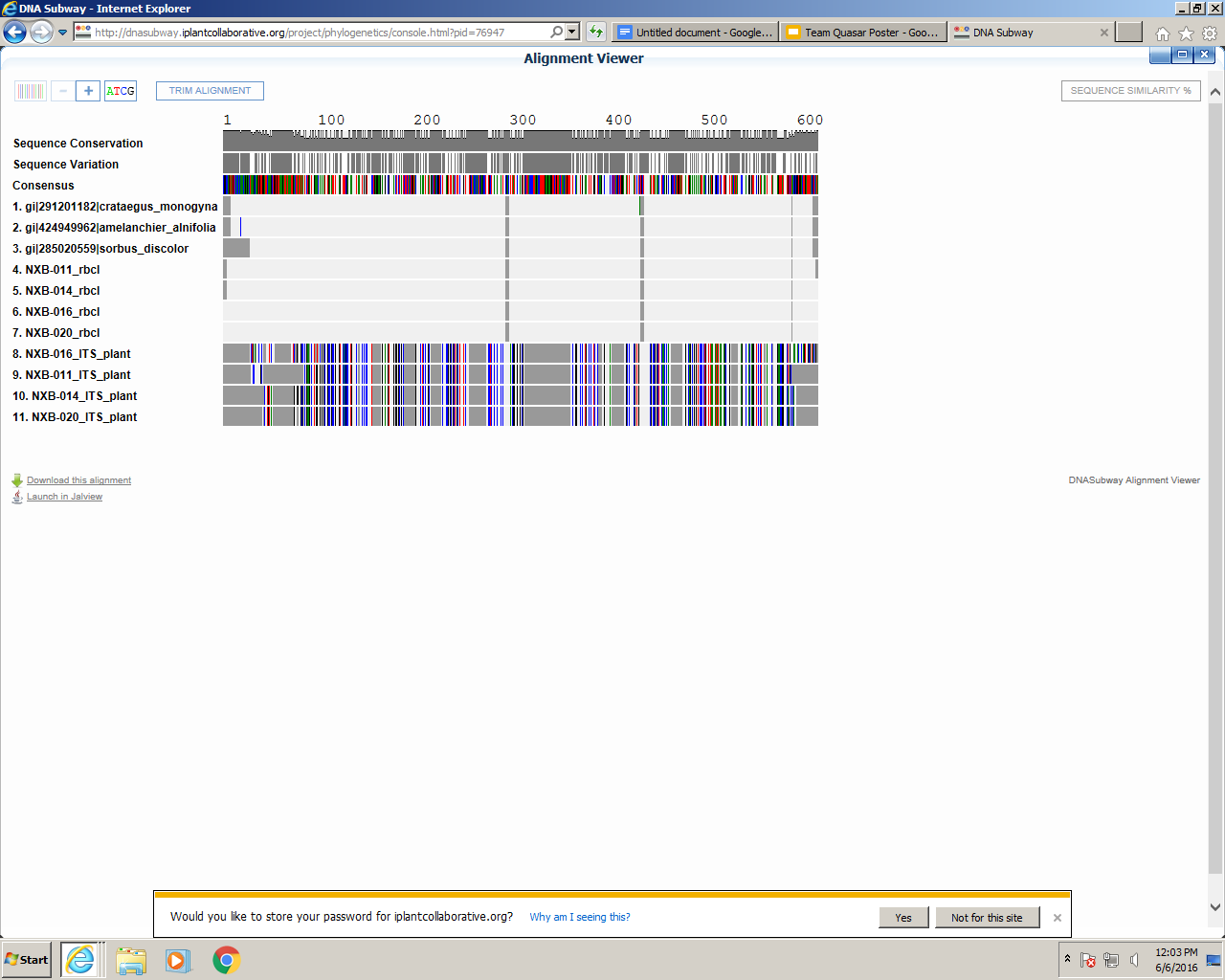 Introduction
Biodiversity, the measure of the variety of genes within a given population, is vitally important to the health of the Peconic River. (1) The Biodiversity of plants is crucial to the stability of an ecosystem and any changes can be disastrous, as when a large-scale natural disaster occurs or a disease targeting plants spreads. If enough of the plants in a given area are killed the ecosystem falls into a period of instability or could actually collapse. During this period, all consumers in an ecosystem suffer from a lack of food, causing a potential desolation of an area (5). Through use of DNA barcoding scientists and other stakeholders can track and take biological snapshots of the Peconic River environment, which will allow others to study the evolution of plants in this important ecosystem and how the changes in the producers of an ecosystem influence the other organisms in the ecosystem
.
DNA barcoding is a revolutionary way of accurately identifying the organisms in an area. This allows the scientific community to effectively capture a snapshot of the genetic biodiversity within an ecosystem and directly compare data sourced from the same area overtime and, to track genetic biodiversity, emigration, immigration, and hybridization of the populations of organisms over a long period of time.  The results of DNA barcoding can assist biologists and ecologists in their assessment of ecosystem diversity and conduct demographic analysis, which can include not just the types of organisms present but the genes encoded into their DNA. (3)
 

.
Figure 3: Barcode sequences of the samples for both ITS and rbcL.
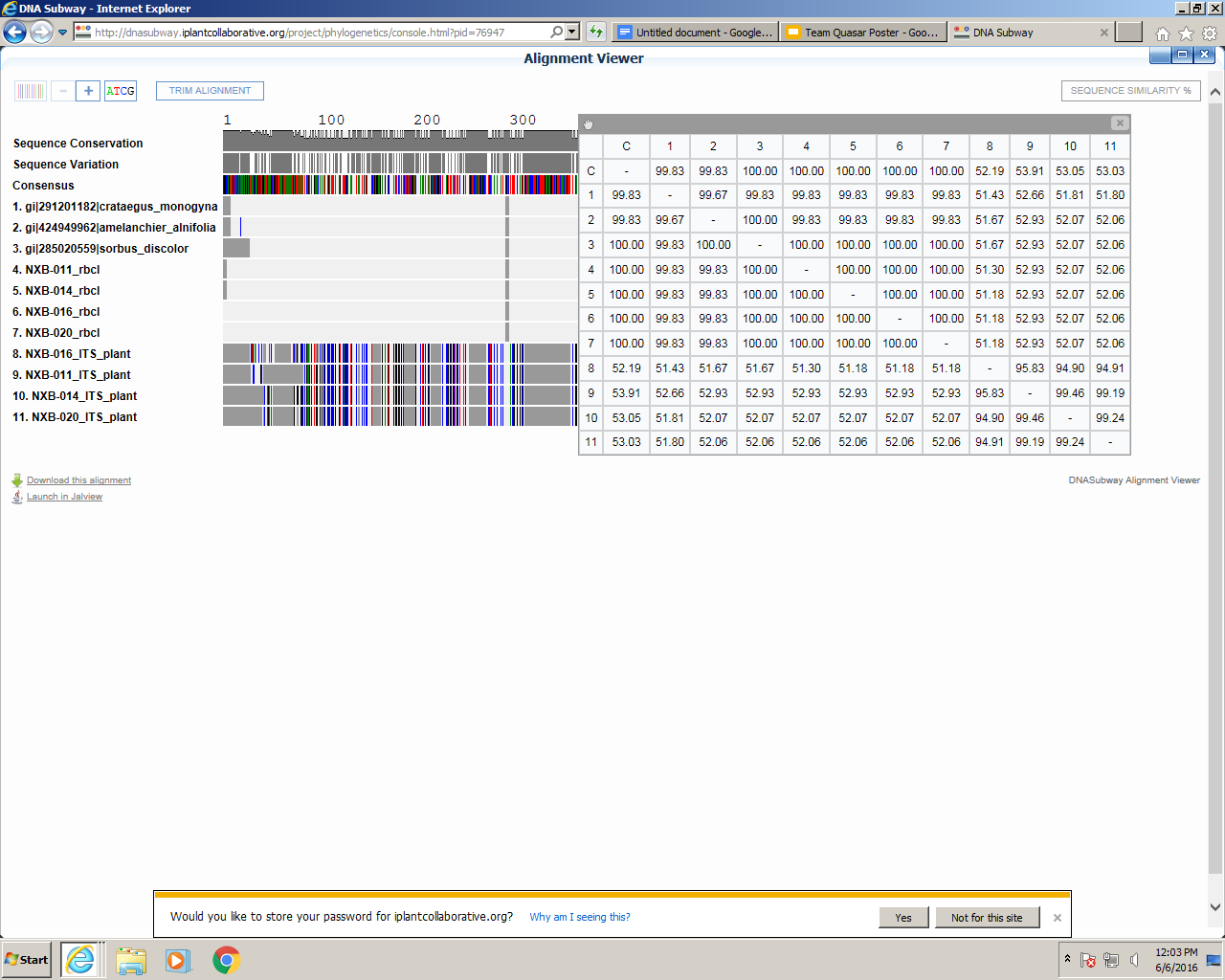 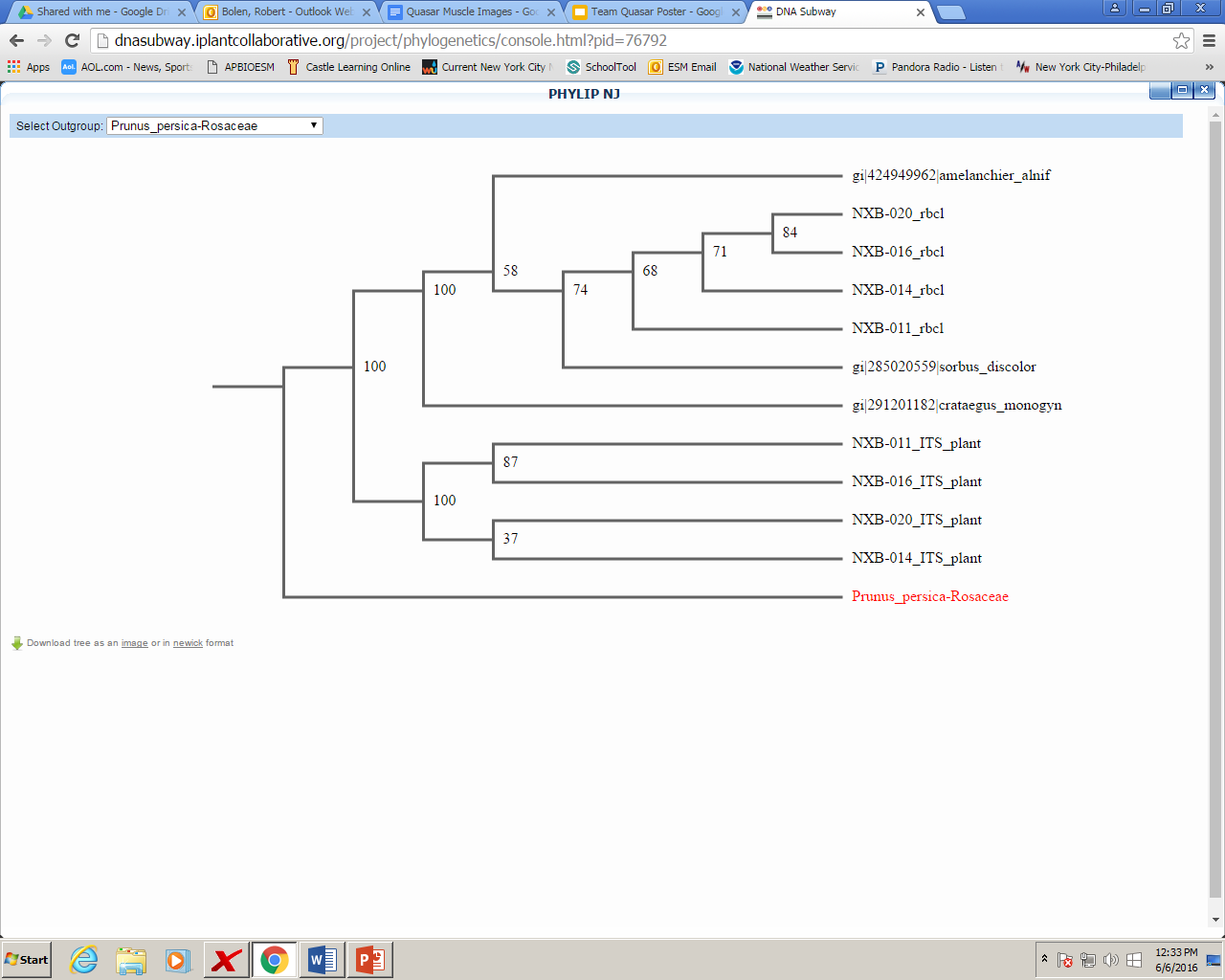 References
Miller, K. R., Ph.D. & Levine, J. Ph.D. (2003) Biology: New York State. Upper Saddle River, NJ: Prentice Hall
DNA barcodes: Genes, genomics, and bioinformatics
     W. John Kress* and David L. Erickson
      Department of Botany, MRC-166, National Museum     
     of Natural History, Smithsonian Institution,            
     Washington, DC 
3. What is DNA barcoding? (2015) Retrieved from
     http://www.barcodeoflife.org/content/about/what-
     dna-barcoding
Why is Biodiversity important? Who cares? (2014) 
       Retrieved from       
        http://www.globalissues.org/article/170/why-is-
      biodiversity-important-who-cares
Marjorie D. Matocq and Francis X. Villablanca. “Low    
      genetic diversity in an endangered species: recent or 
      historic pattern?”Biological Conservation” 98.1 (2001):
Figure 5: Phylogenetic tree (Neighbor-joining) of BLAST hits and samples.
Figure 3: Table of sequence similarities between the samples and the BLAST hits.
Acknowledgments
Dr. Sharon Pepenella at Cold Spring Harbor Lab for guidance during the entire process; Dr. Aleida Perez and Mr. Daniel Willams for support at the BNL Open Labs; Dr. Daniel Moloney at SUNY Stony Brook for his support at the Open Labs; Mr. Michael Doyle for printing our posters at the school, Our teacher mentors: Mr. Bolen, Mr. Hughes, Mr. Ostensen,, Dr. Spata